06
Supplementary
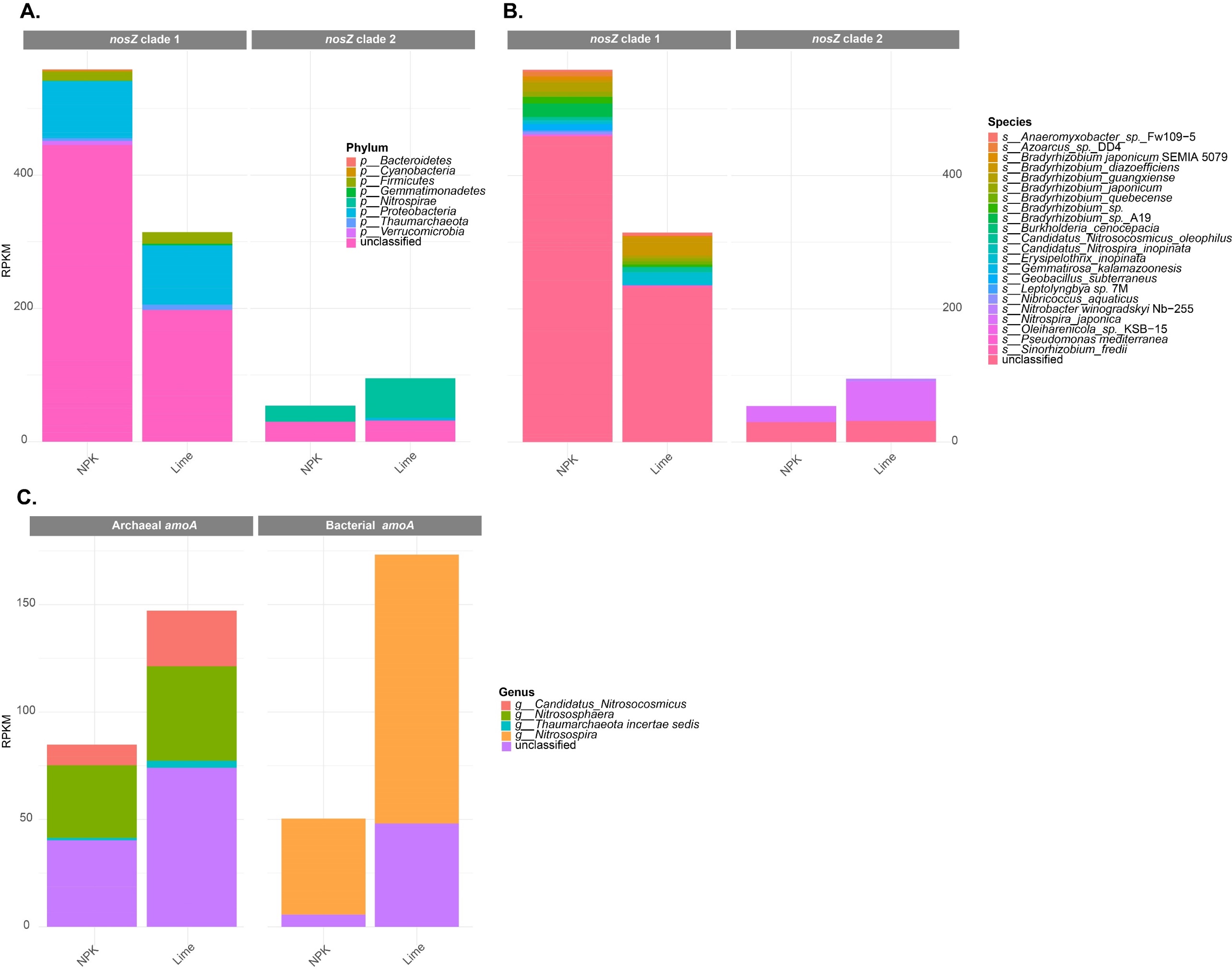 1
06
Supplementary
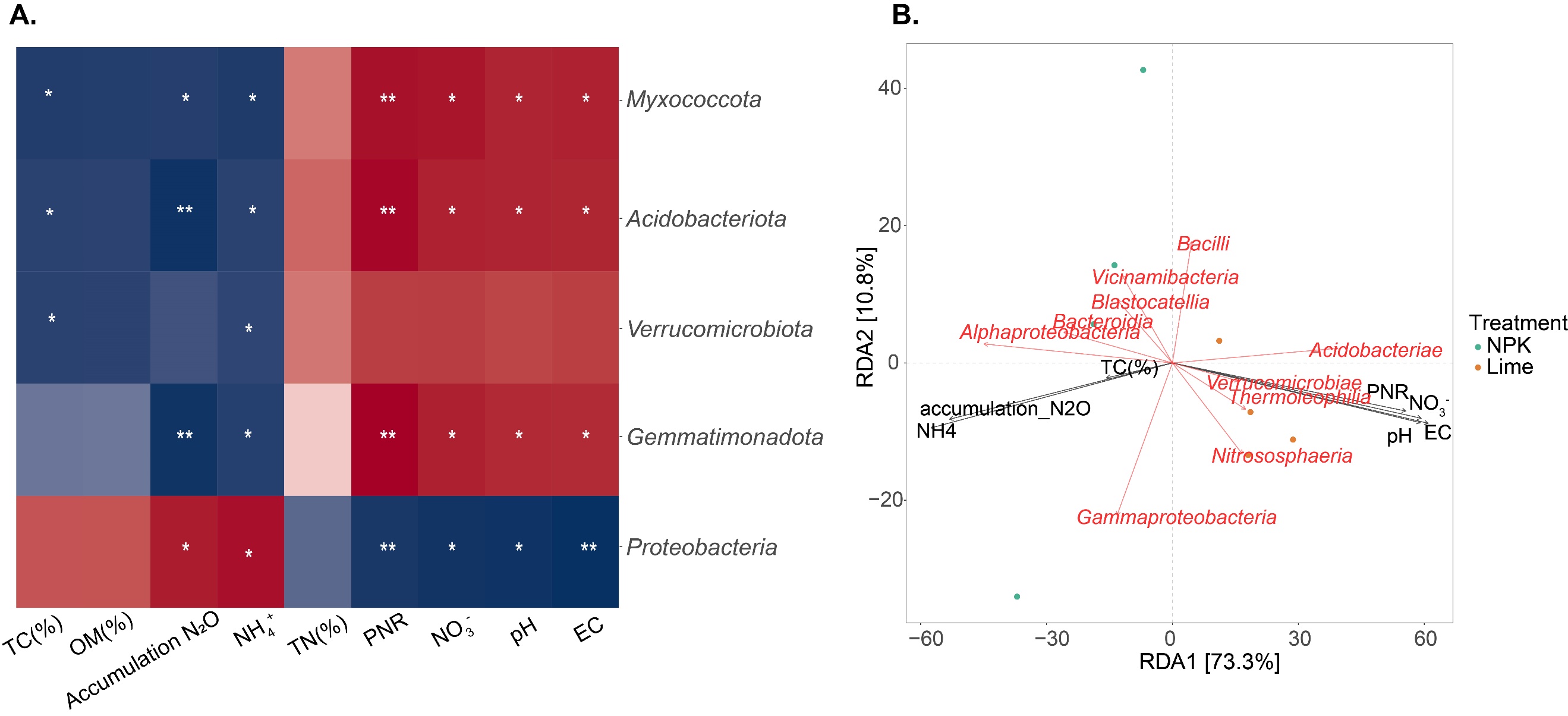 2
02
Material and Methods
1) Experimental site
Site information
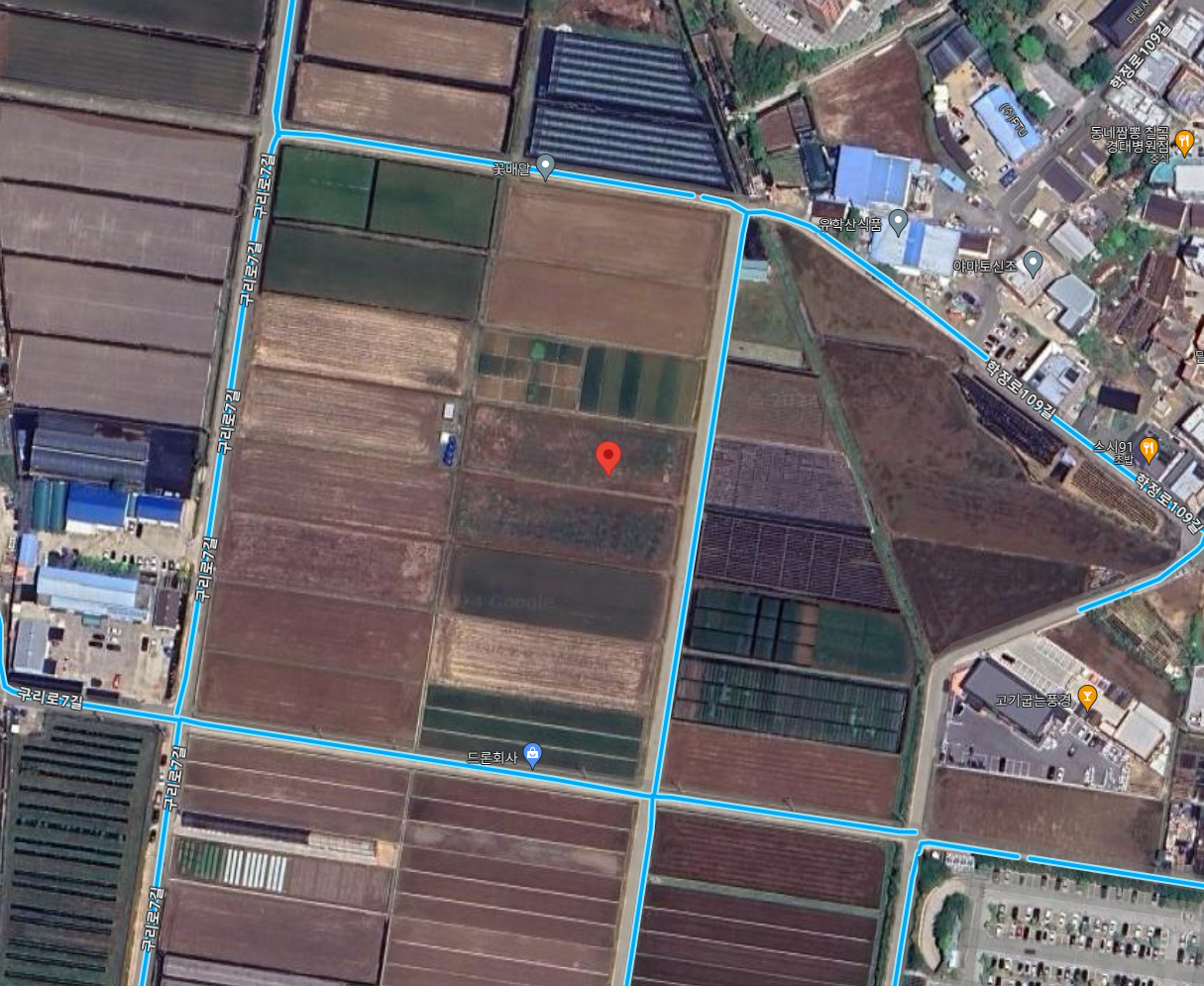 Period: 1975 – 2022 (48years)
Site: Gyeongsangbuk-do Agricultural Research
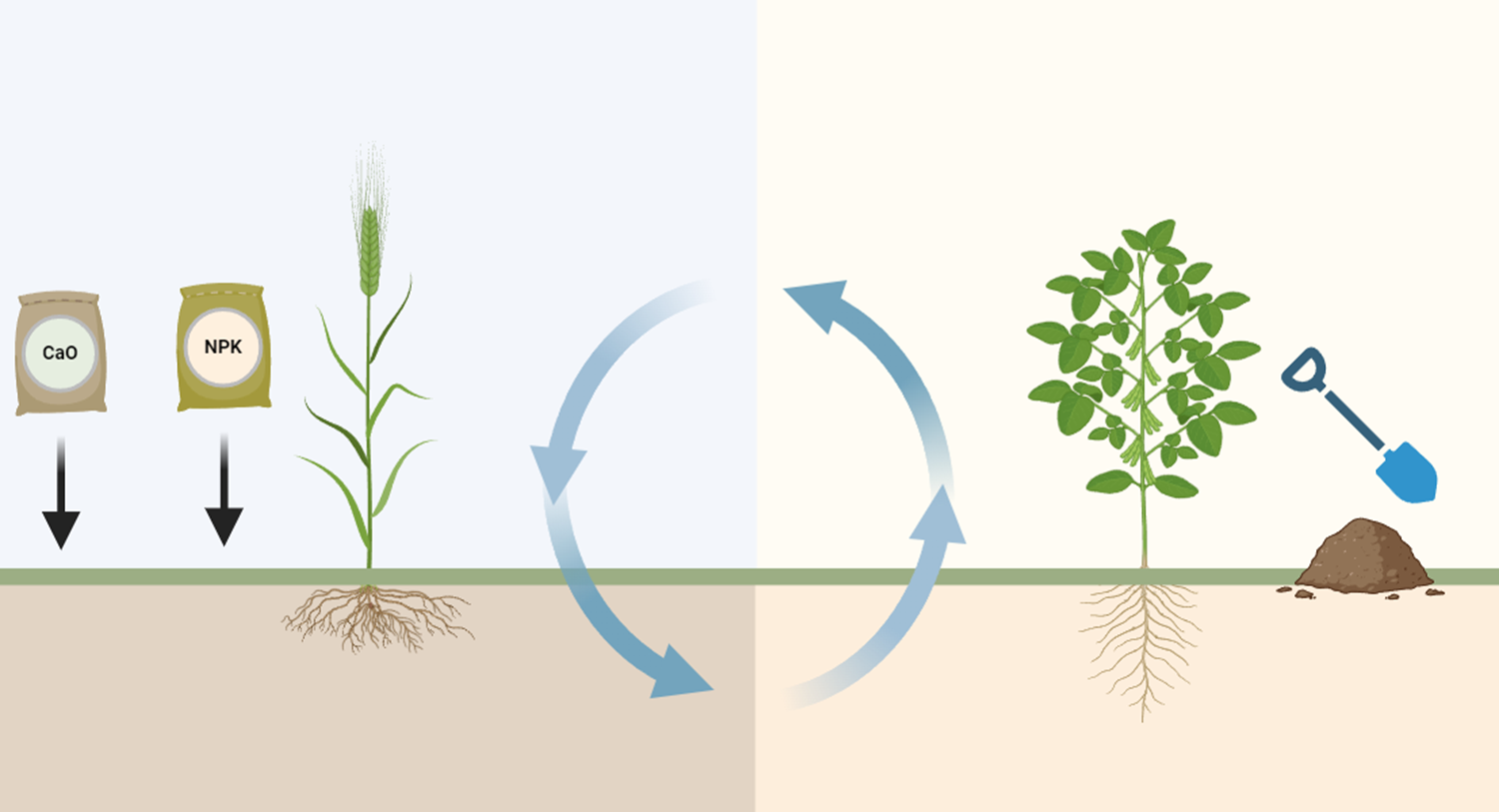 Winter season
Crop: Barley (Hordeum vulgare L.) 

Sowing date: Early September

Harvesting: Late May

Main treatment: NPK(control) & Lime (NPK+Lime)
(35.9528°N, 128.5622°E)
(N,P, K: kg ha-1, Ca(OH)2 : Mg ha-1)
Fertilizer application amount
3
02
Material and Methods
1) Experimental site
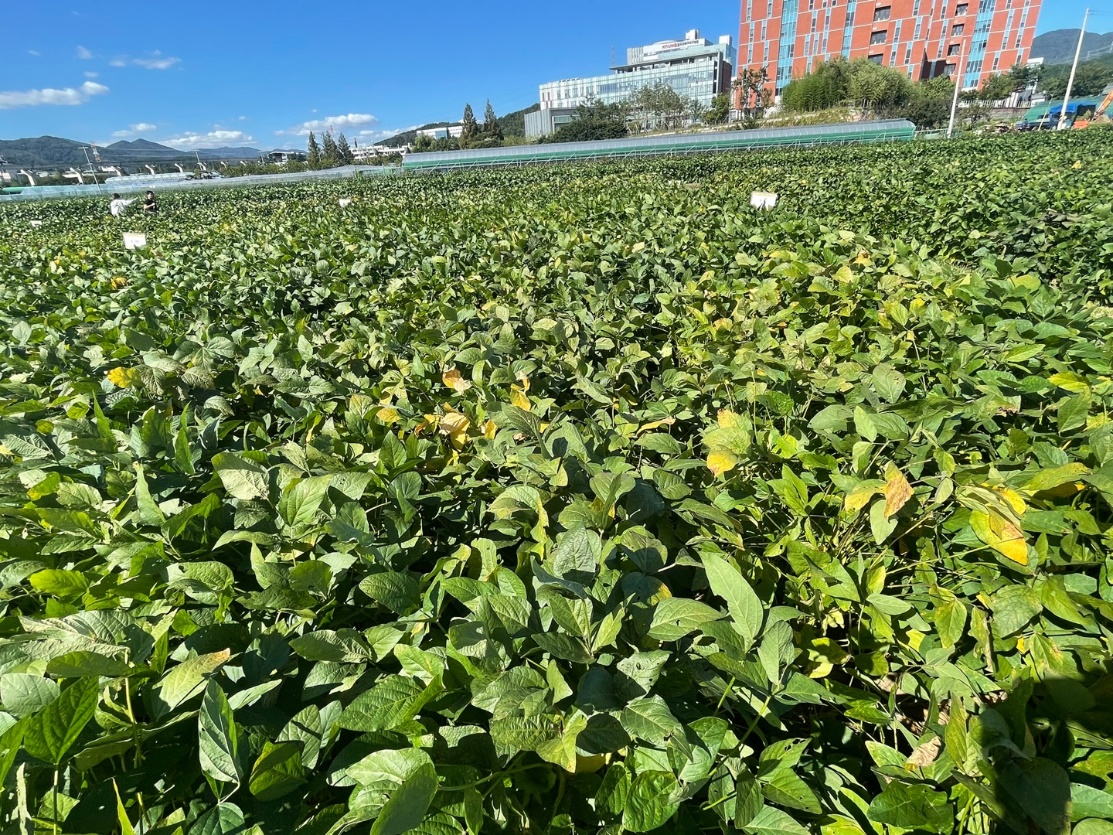 Summer season
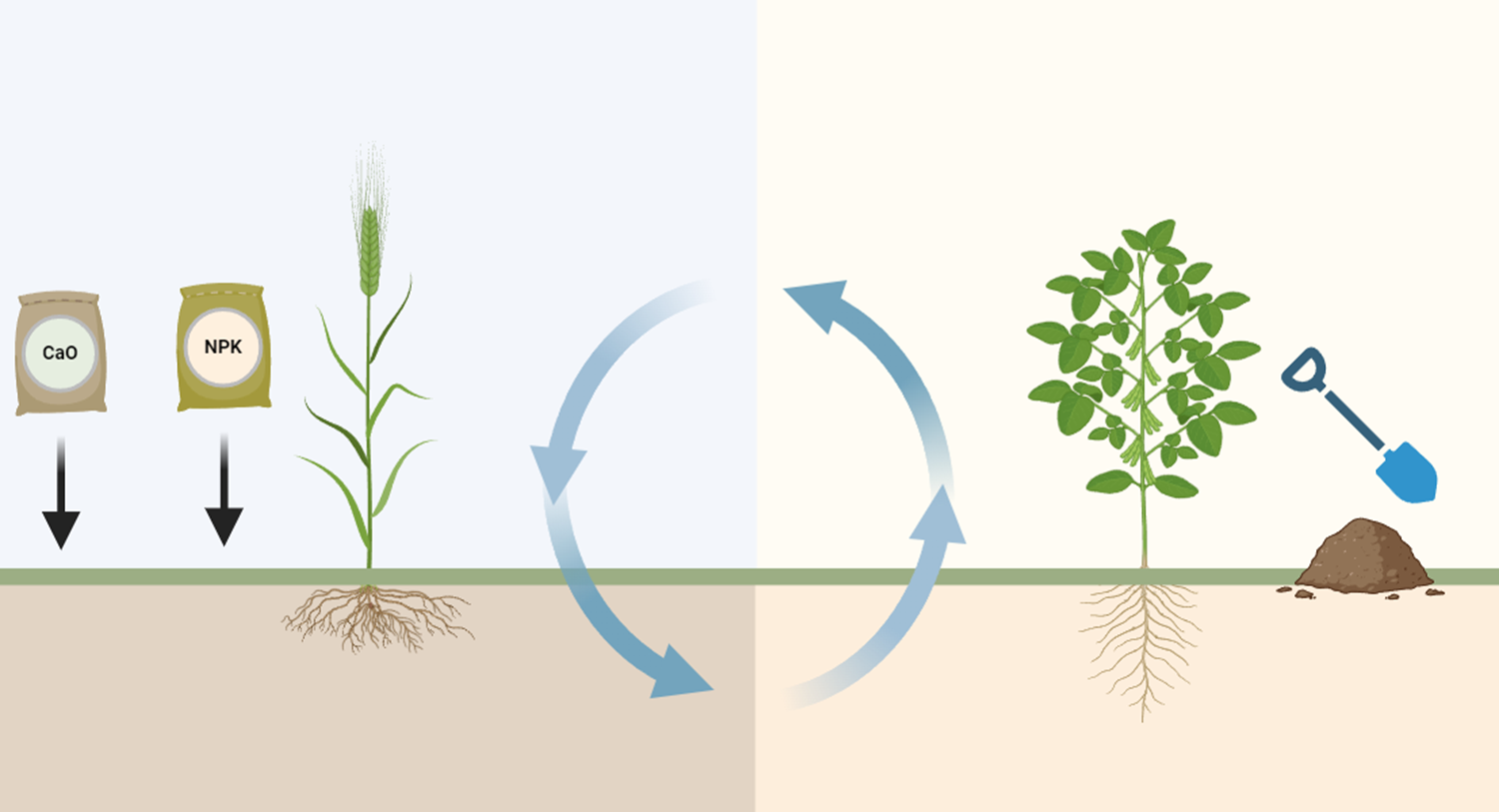 Main treatment: NPK(control) & Lime

Crop: Soybean (Glycine max L.) 

Sowing date: Early June

Sampling : 2022. 09. 21 (R6 stage)

Harvesting: Late October
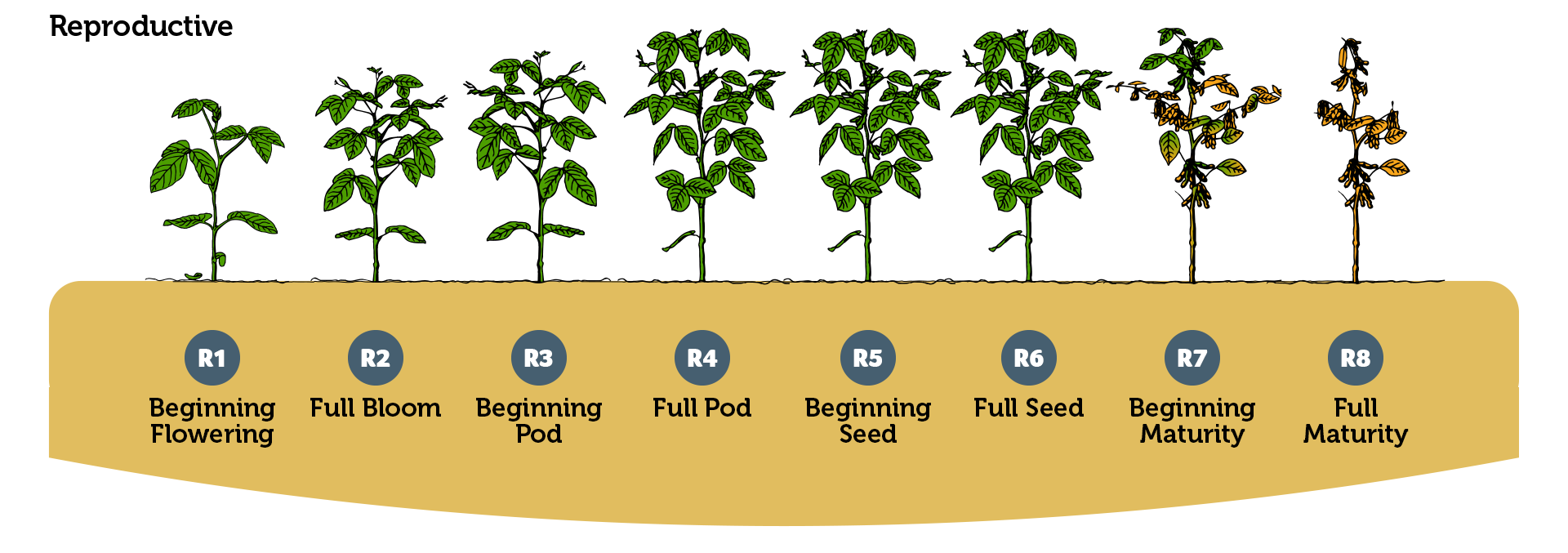 출처 : https://nutrien-ekonomics.com (Soybean grows stages)
4
02
Material and Methods
2) Incubation test for comparison N2O emission
Nitrous oxide 
reduction
Preincubation
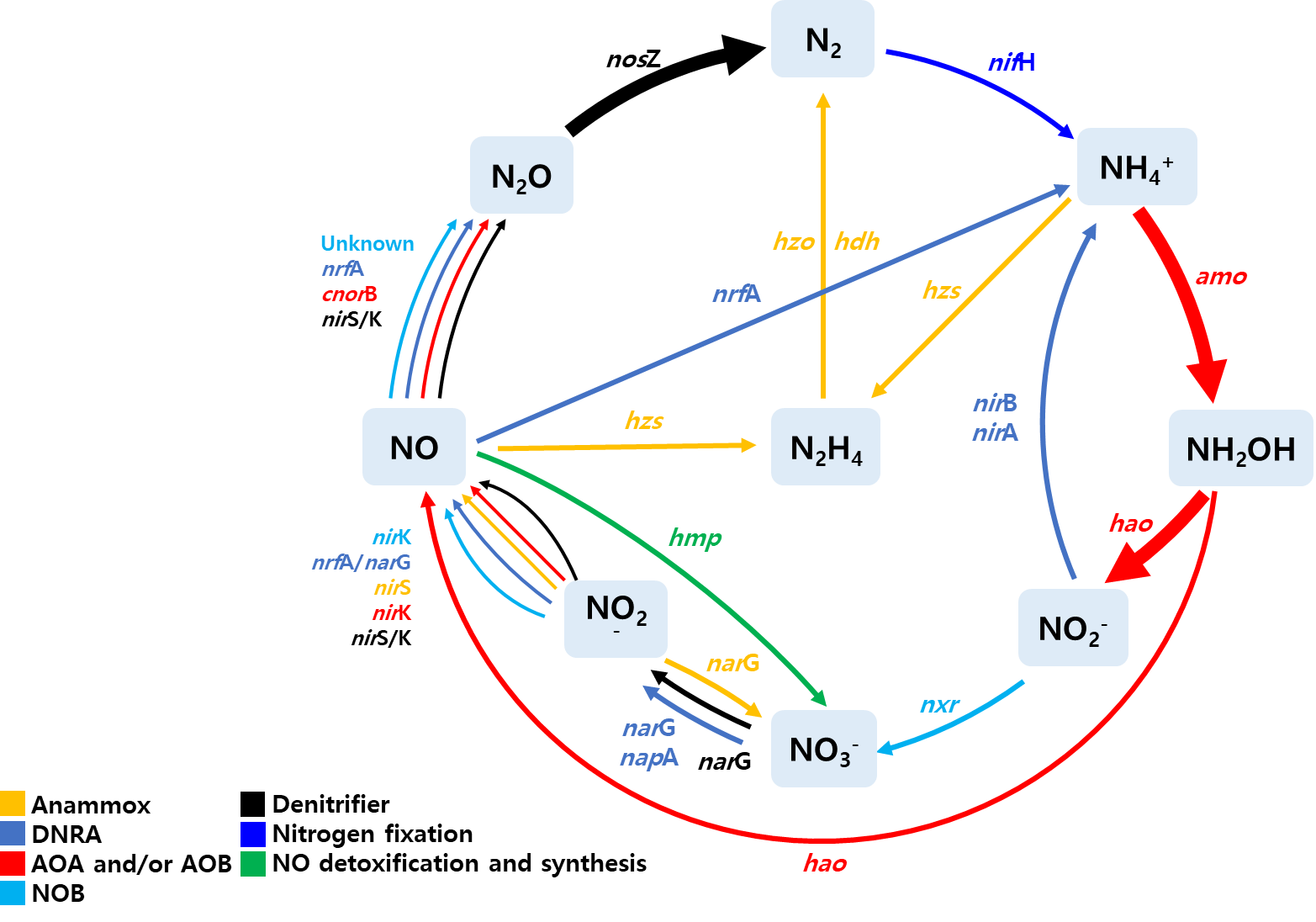 Soil: 20g of dried weight 
 
Moisture content: 60% of WFPS
  
Temperature: 25 °C 
 
Period: One week
Incubation
Substrate: 1mM KNO3 solution (N source)
N2O emission flux
+ sampling point: 3, 6, 12, 24, 48, 72, 96, 120, 
                            144, 168, 312 and 480 (hours)
+ sampling time: 10:00 – 10:30 A.M (30 min intervals)
<Analysis: Gas chromatography (GC-2010 plus: Shimadzu)>
5
02
Material and Methods
3) Determination Potential nitrification rate
KClO3 inhibition method
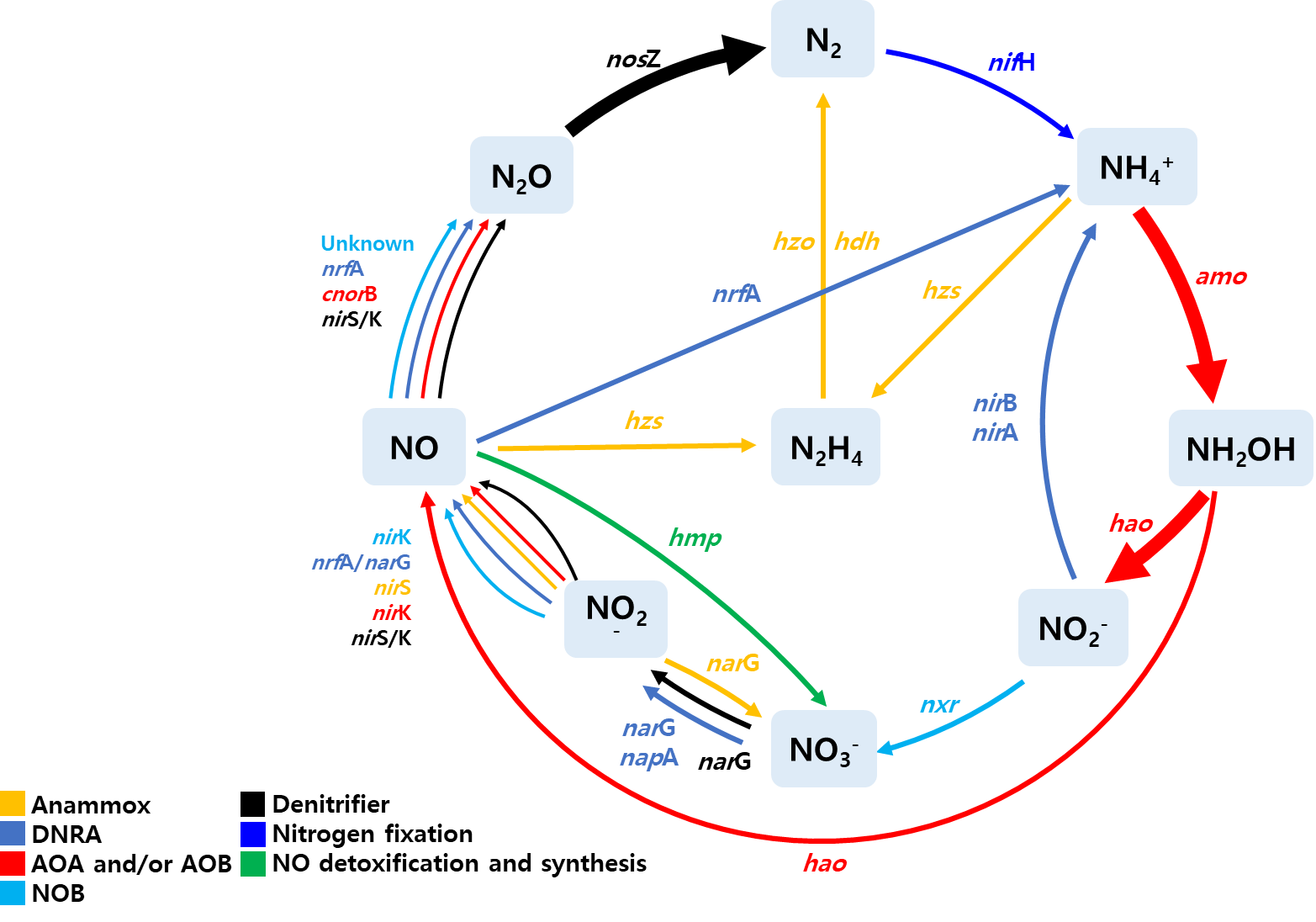 Nitrification
Preincubation
Soil: 5g of dried weight 
  
Temperature: 25 °C 
 
Period: One week
 
Solution : 17.5ml of 1mM PBS
Incubation test
Substrate: 2.5ml PBS containing 1 mM of (NH4)2SO4  (N source)
 
Inhibitor : KClO3 (final concentration 10 mg l−1)
 
Time : 24hours in dark condition
Determine nitrite concentration
Extraction NO2- : 5 ml of 2 M KCl was added to the tubes after incubation. 
 
Colorimetric : Griess-Ilosavay reagent (sulfanilamide and N-napthylethyldiamine)
 
Measuring method : measuring with a spectrophotometer at 520nm
6
02
Material and Methods
3) Determination Potential nitrification rate
NH4+
KClO3 inhibition method
Preincubation
NitritationAOB, AOA
Soil: 5g of dried weight 
  
Temperature: 25 °C 
 
Period: One week
 
Solution : 17.5ml of 1mM PBS
NO2-
NitratationNitrite-oxidizing bacteria (NOB)
Incubation test
KClO3
Substrate: 2.5ml PBS containing 1 mM of (NH4)2SO4  (N source)
 
Inhibitor : KClO3 (final concentration 10 mg l−1)
 
Time : 24hours in dark condition
NO3-
Determine nitrite concentration
Extraction NO2- : 5 ml of 2 M KCl was added to the tubes after incubation. 
 
Colorimetric : Griess-Ilosavay reagent (sulfanilamide and N-napthylethyldiamine)
 
Measuring method : measuring with a spectrophotometer at 520nm
7
02
Material and Methods
3) DNA extraction and sequencing
DNA extraction
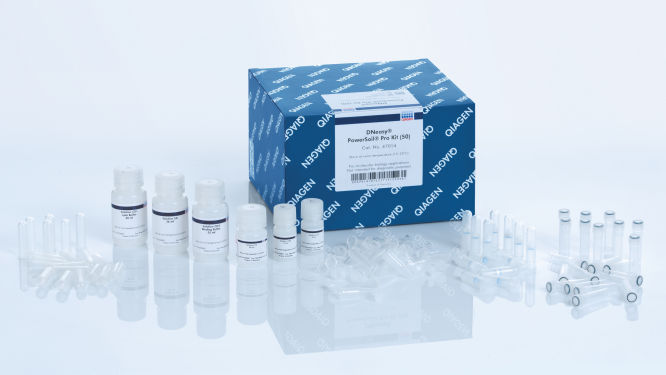 Microbial DNA was extracted from each sample with the DNeasy PowerSoil Pro DNA Kit (Qiagen, Germany)
https://www.qiagen.com/ko-us/products/discovery-and-translational-research/dna-rna-purification/dna-purification/microbial-dna/dneasy-powersoil-pro-kit
Microbial DNA Sequencing
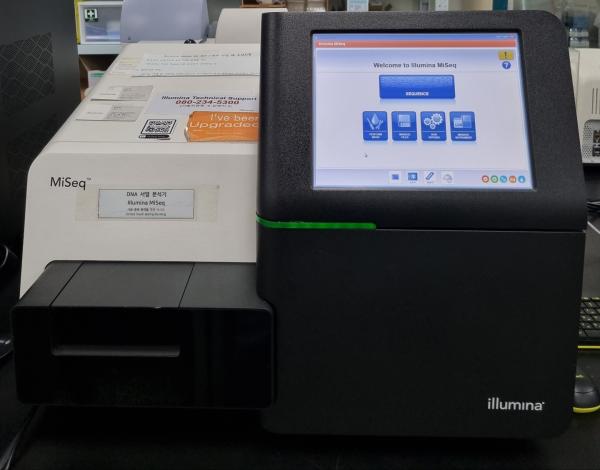 16S rRNA Amplicon sequencing
The verified DNA was subjected to Amplicon sequencing using a MiSeq (Illumina, USA) sequencing apparatus. 

Shotgun metagenome sequencing
Preparation using a DNBSEQ-G400RS high-throughput sequencing kit (MGI Tech, China).

Sequencing was performed using the DNBSEQ-G400RS platform (MGI Tech, China) at KNU NGS Core Facility (Daegu, Korea).
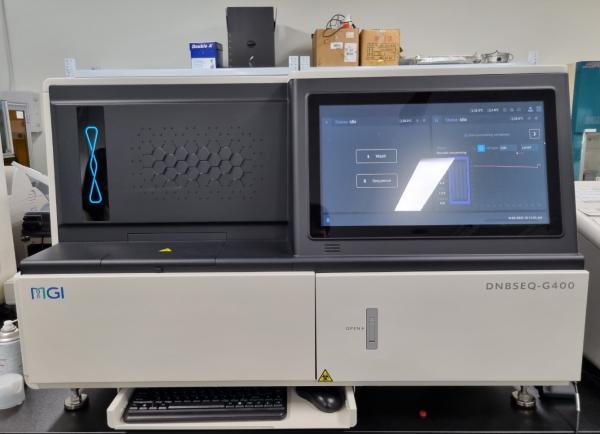 8
02
Material and Methods
4) Sequence data analysis and Statistical analysis
Amplicon sequencing data
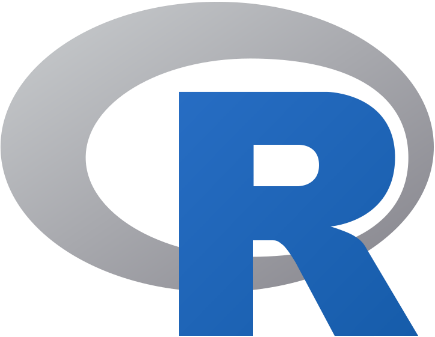 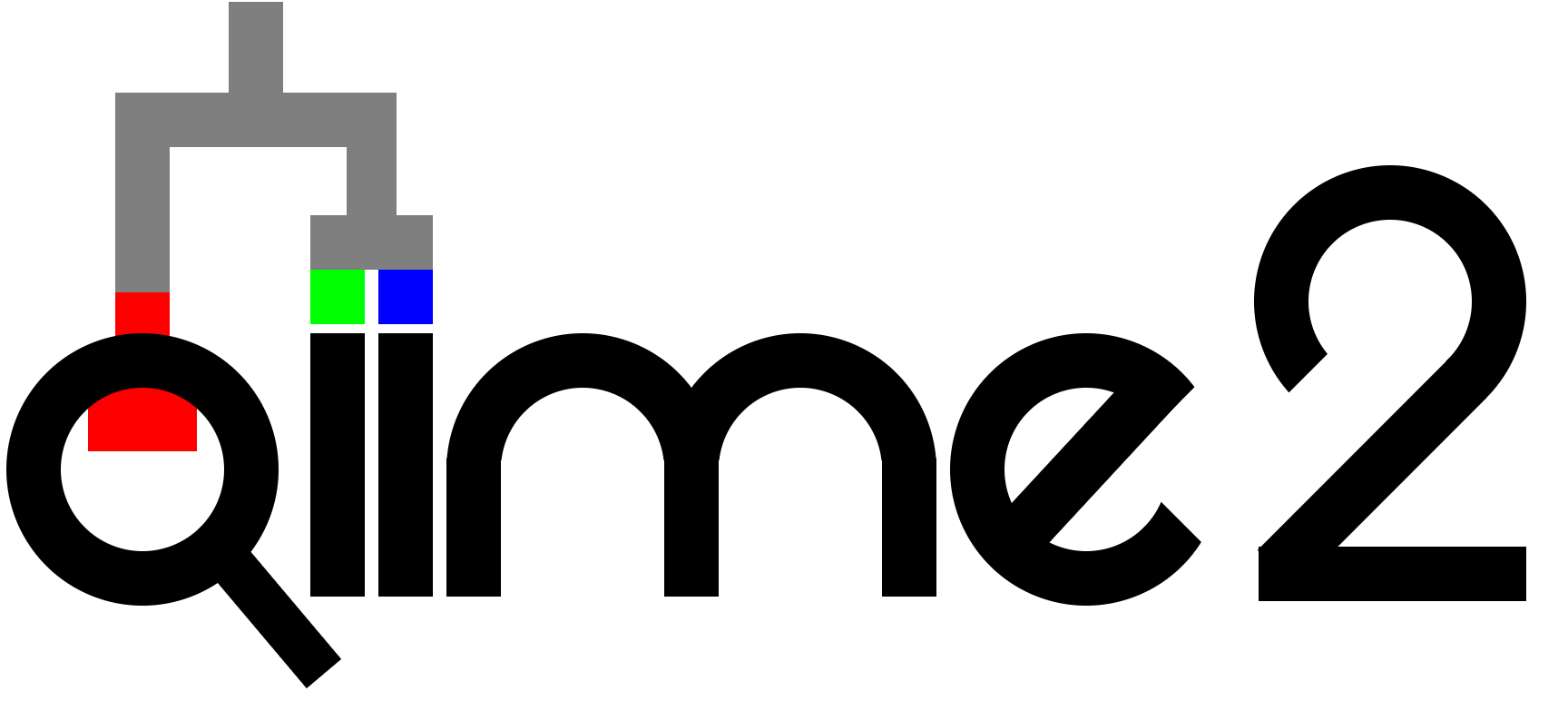 Metagenome sequencing data
Data trimming with Trimmomatic using the follow option; Single End, SLIDINGWINDOW:4:30 MINLEN:36
 
Co-assemble with Megahit using the follow option; --k-min 21 --k-step 10 --k-max 17
 
Prediction gene with Prodigal
 
Annotation function gene with diamond using blastP mode on Ncyc database and CAZy database
Statistical analysis
For comparison of the two groups, Wilcox-test and T-test were conducted
 
Permutational multivariate analysis of variance (PERMANOVA) was used for comparison Bray-Curtis dissimilarity
9
06
Supplementary
Method of analysis of soil chemical properties
OM: Chromic acid titration method 
P2O5:   Molybdenum blue phosphorus method
T-N, T-C: Elemental Analyzer(EA)
NH4-N, NO3-N : Ion-chromatography
Cell Synthesis Reaction Equation of Nitrosomonas and Nitrobacter
NH4+​+HCO3−​+4CO2​+H2​O→C5​H7​O2​N+5O2​
NH4+​+1.83O2​+1.98HCO3−​ → 0.021C5​H7​O2​N+0.98NO3−​+1.041H2​O+1.88H2​CO3
C5​H7​O2​N :​ Ethyl cyanoacetate
10
03
Results and Discussion
1) Taxa composition and diversity analysis
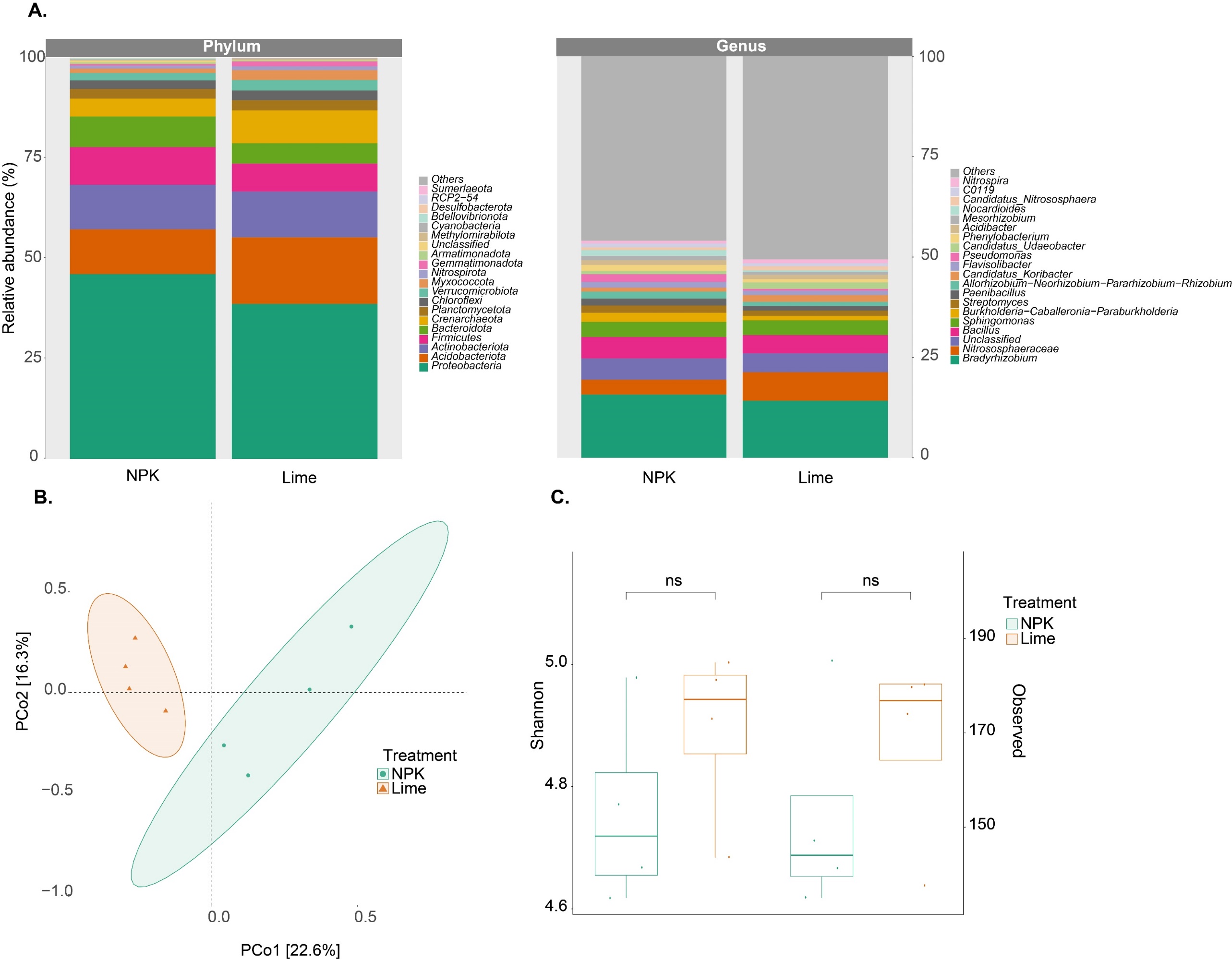 11
03
Results and Discussion
1) Taxa composition and diversity analysis
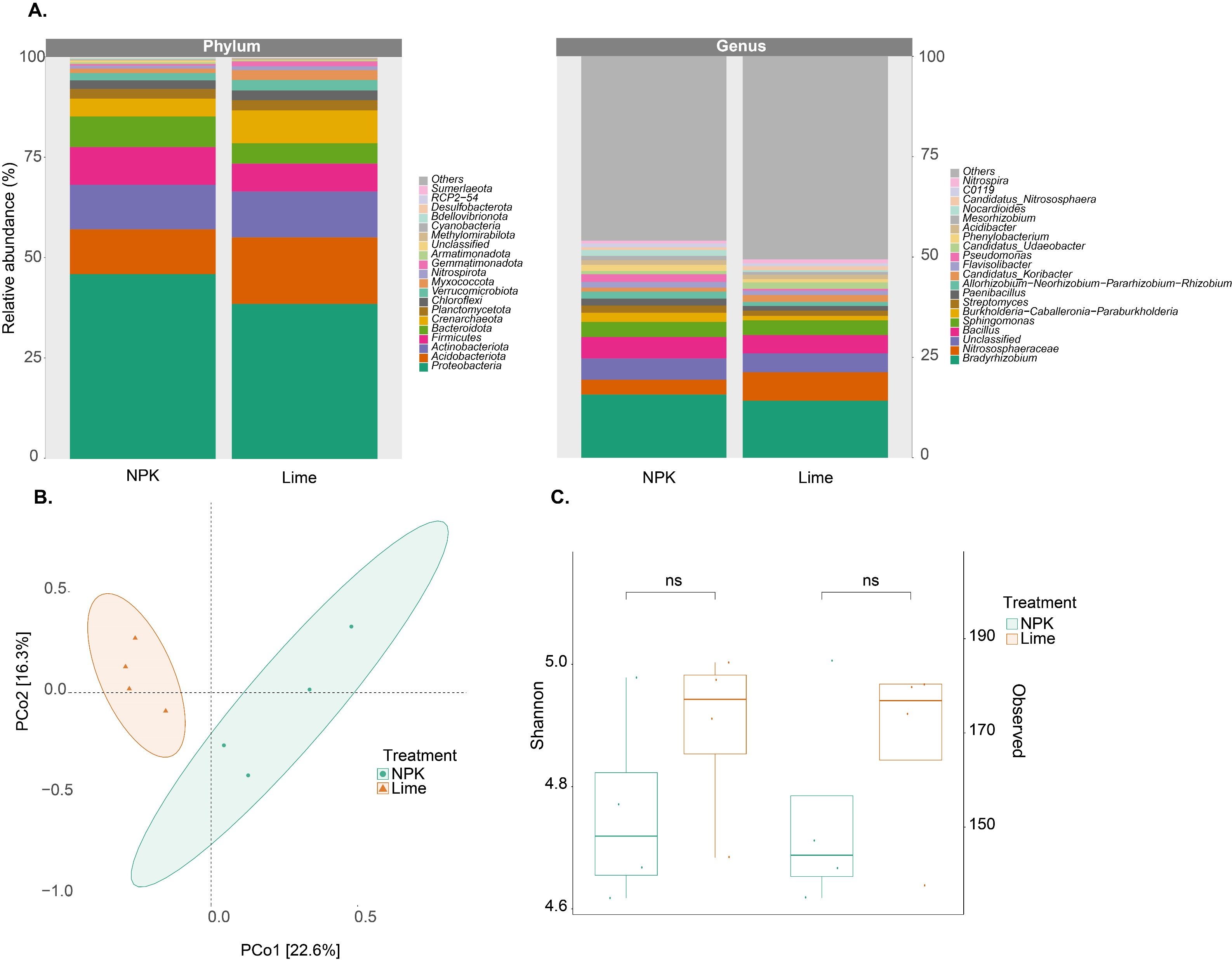 12
03
Results and Discussion
1) Taxa composition and diversity analysis
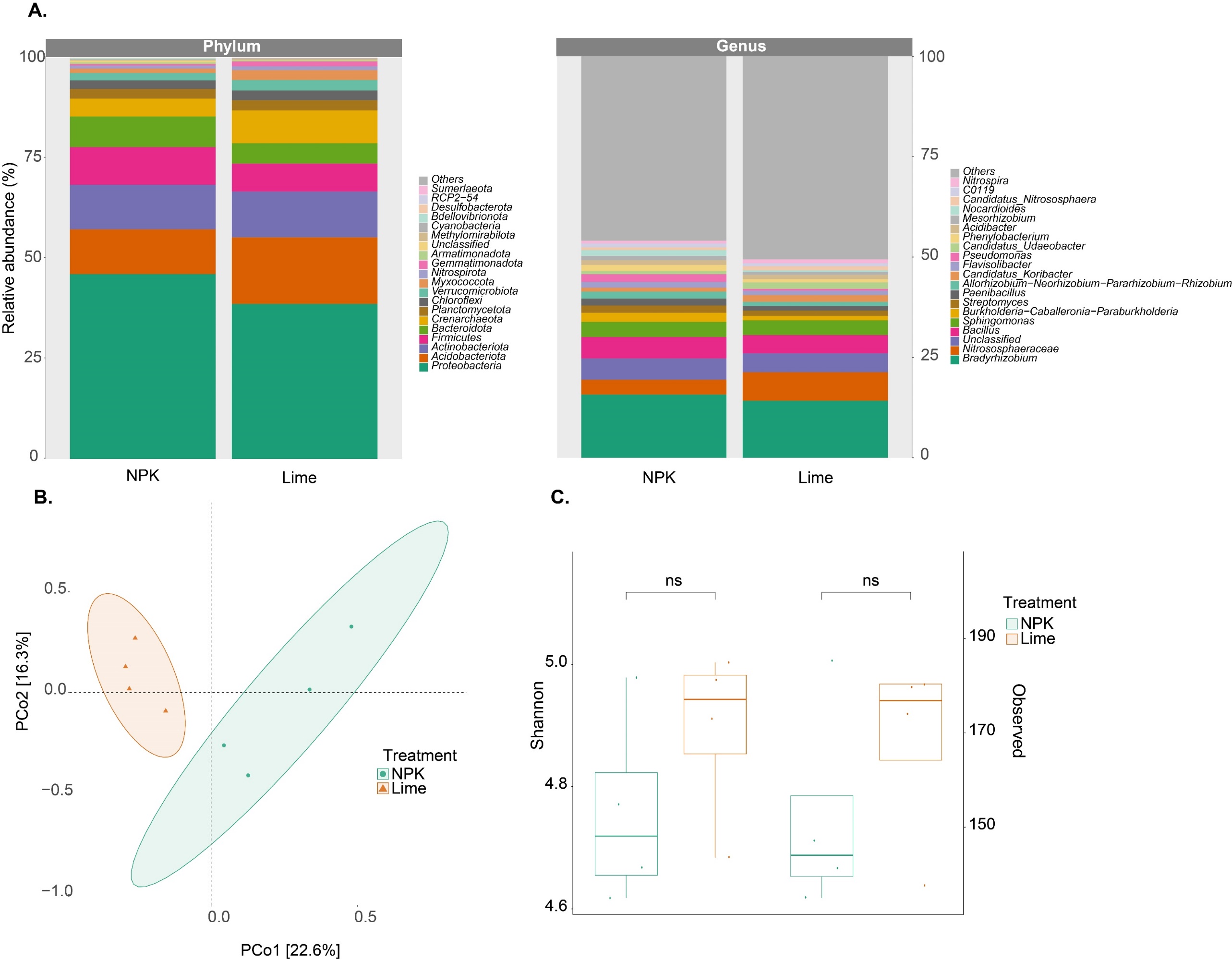 13
03
Results and Discussion
1) Taxa composition and diversity analysis
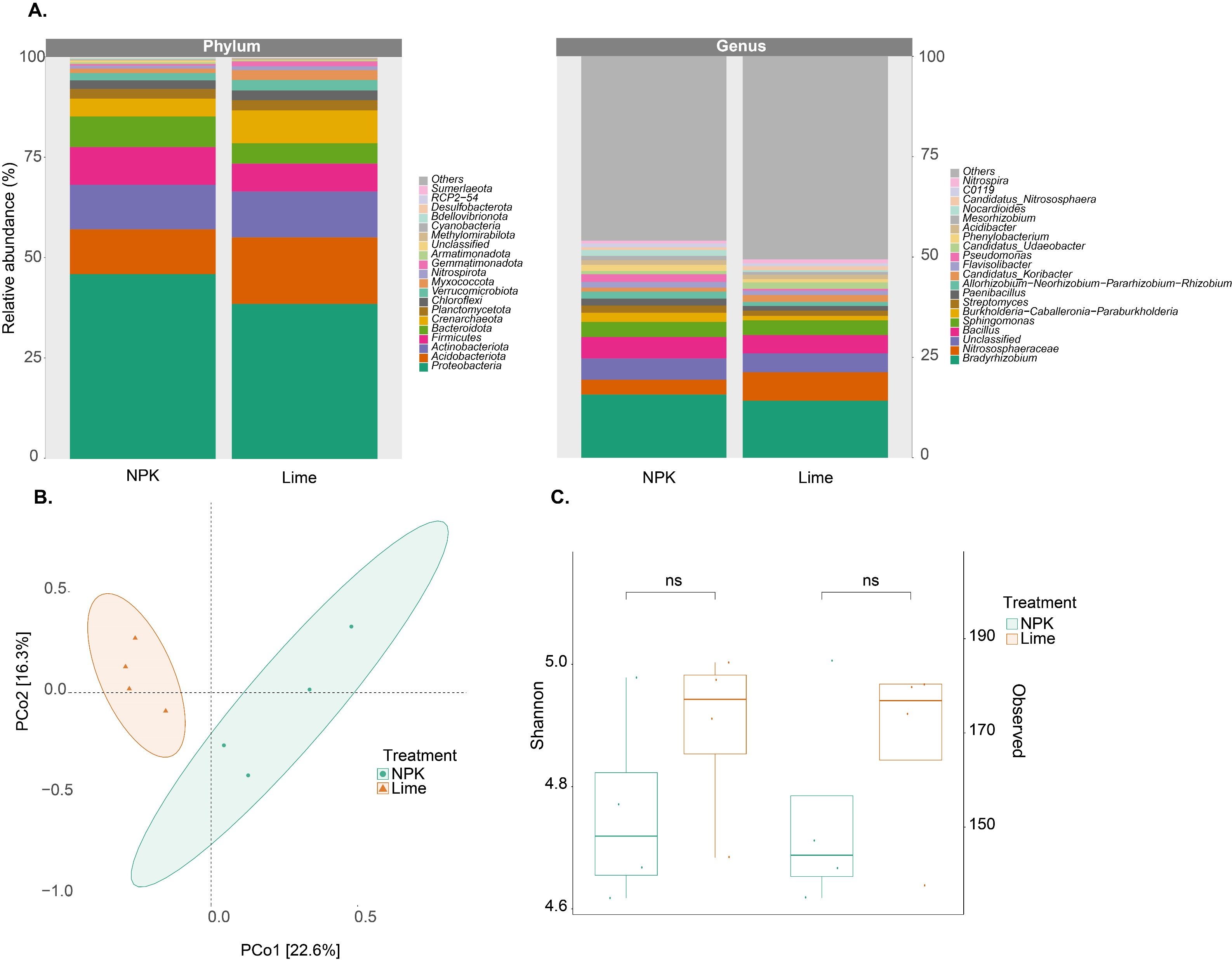 [PERMANOVA] 
F-value: 1.5895
R-squared: 0.20944 
p-value: 0.023
14
03
Results and Discussion
4) Carbon pathway analysis with CAZyme database
A
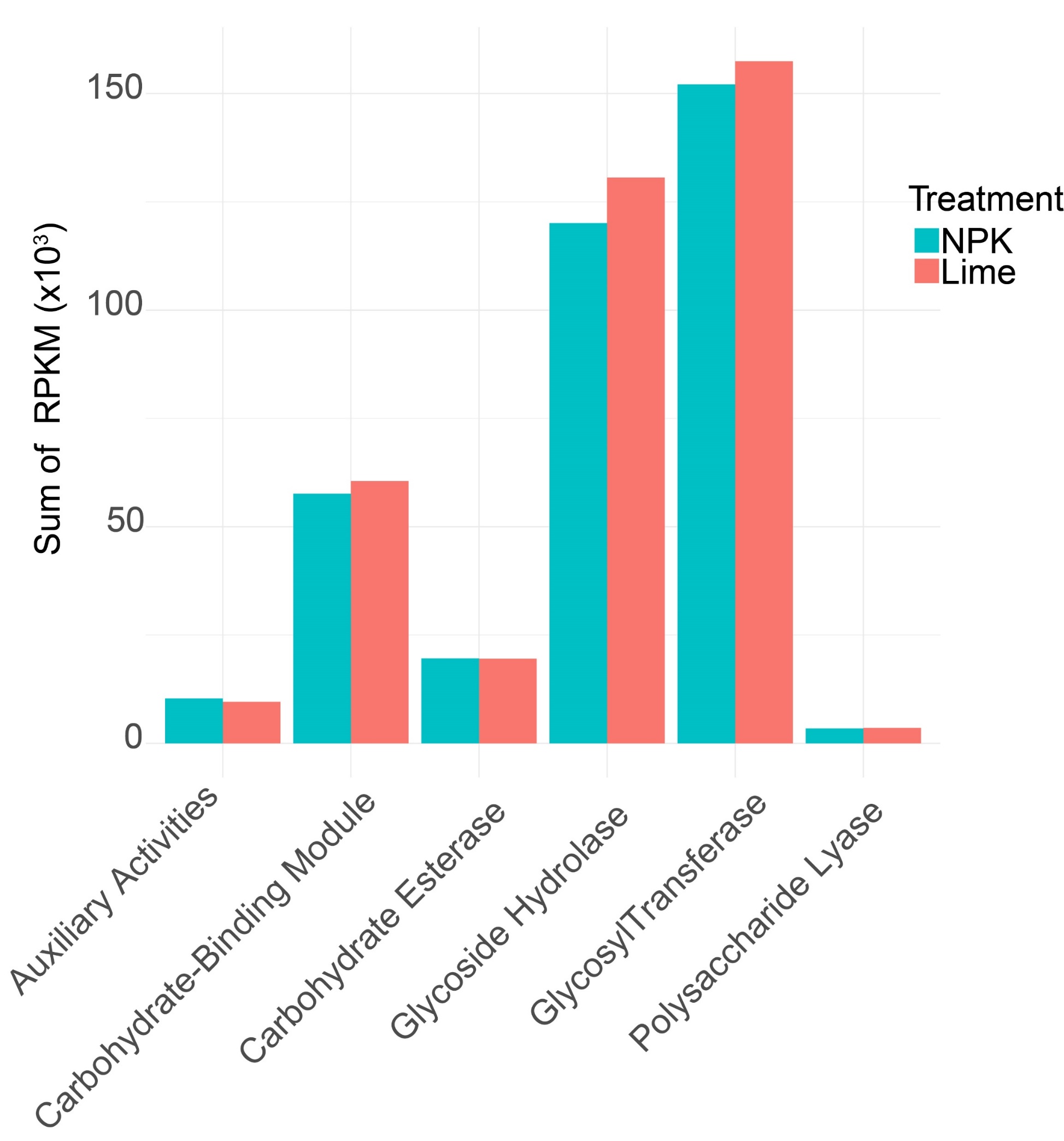 15
[Speaker Notes: This has implications for microbes: stimulation of nitrogen metabolism for energy can lead to increased carbon metabolism to feed microbial biomass demands, leading to a priming effect in which microbes obtain carbon by decomposing soil organic matter, thereby posing a risk of soil carbon depletion.]